UNIT 2Topic 2.6-2.7
AMSCO pg. 158-171
Required Document:
Federalist 70
The Constitution
2.6 Expansion of Presidential Power
2.7 Presidential Communication
1
TOPIC 2.6 Expansion of Presidential Power
The presidency has been enhanced beyond its expressed constitutional powers.
Federalist No. 70 offers justification for a single executive by arguing a strong executive
is “essential to the protection of the country against foreign attacks, to the steady
administration of the laws, to the protection of property, and to the security of liberty.”

Passage of the Twenty-Second Amendment, which established presidential term limits,
demonstrates concern about the expansion of presidential power.

Different perspectives on the presidential role, ranging from a limited to a more expansive
interpretation and use of power, continue to be debated in the context of contemporary
events. 

REQUIRED FOUNDATIONAL DOCUMENTS 
The Constitution of the United States 
Federalist No. 70
Explain how presidents have interpreted and justified their use of formal and informal powers.
TOPIC 2.6 Expansion of Presidential Power
The presidency has been enhanced beyond its expressed constitutional powers.
Explain how presidents have interpreted and justified their use of formal and informal powers.
Justifications for a single executive are set forth in Federalist No. 70

Term-of-office and constitutional-power restrictions, including the passage of the Twenty-Second Amendment, demonstrate changing presidential roles.

Different perspectives on the presidential role, ranging from a limited to a more expansive interpretation and use of power, continue to be debated in the context of contemporary events.

REQUIRED FOUNDATIONAL DOCUMENTS 
The Constitution of the United States 
Federalist No. 70
EXPLAIN HOW PRESIDENTS HAVE INTERPRETED AND JUSTIFIED THEIR  USE OF FORMAL AND INFORMAL POWERS.
Diﬀerent perspectives on the presidential role, ranging from a limited to a more expansive interpretation and use of power, continue to be debated in the context of contemporary events
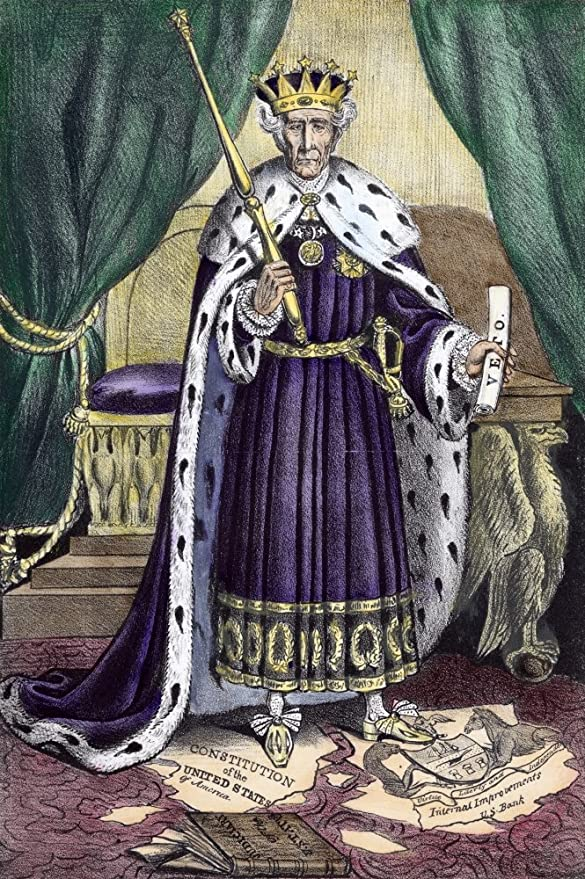 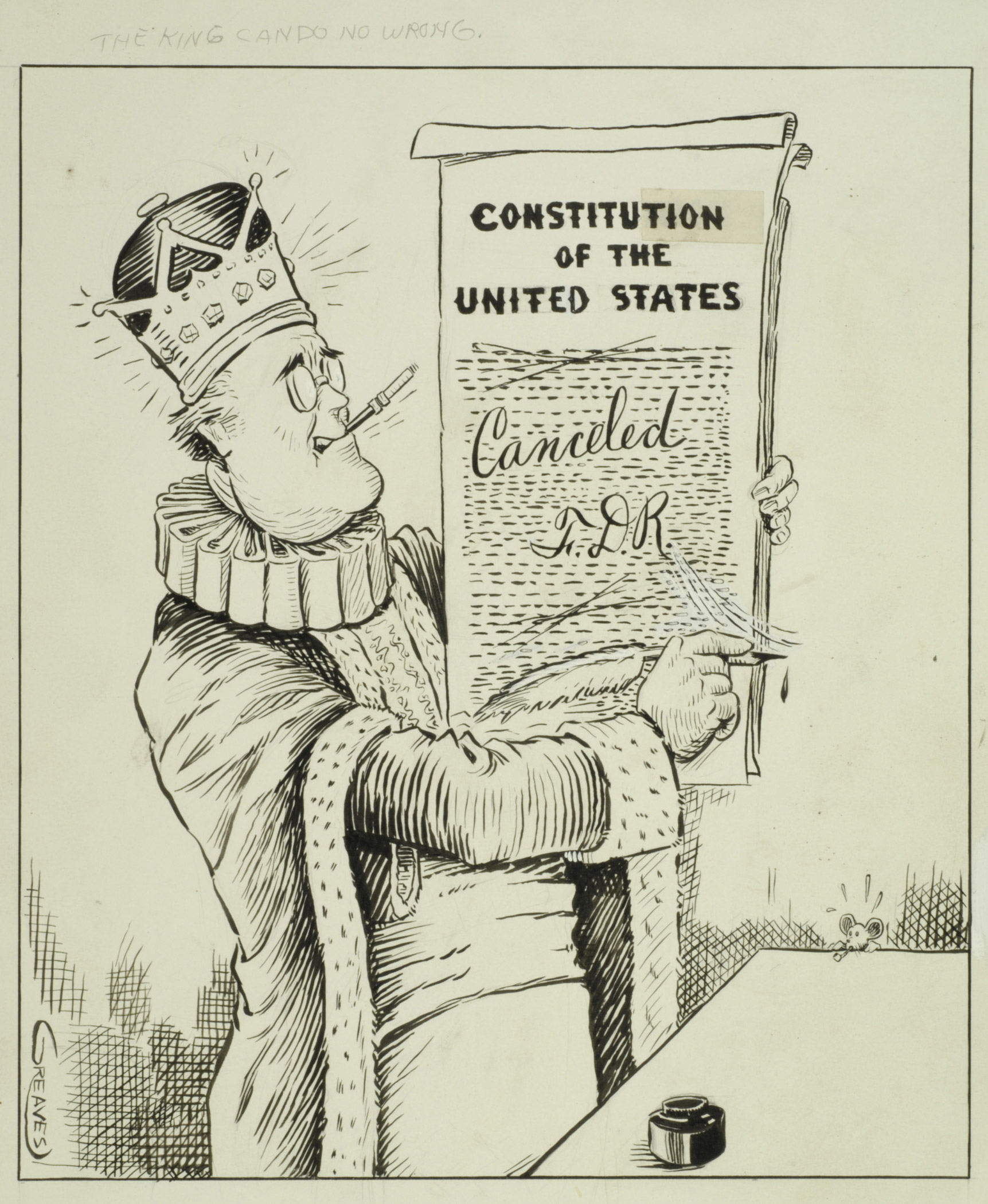 Explain how presidents have interpreted and justified their use of formal and informal powers.
Jefferson negotiated a deal to buy the Louisiana territory from France.  He had been authorized by Congress to spend up to $10 million.  France wanted $ 15 million, and Jefferson took the deal.  
But did he have the authority to do this? The constitution makes no mention of the President having power to buy. Jefferson considered a constitutional amendment the only way to conclude the deal with France.
Jefferson wrote, “The General Government has no powers but such as the Constitution gives it.  It has not given it power of holding foreign territory, and still less of incorporating it into the Union. An amendment of the Constitution seems necessary for this.” 
Jefferson was assured by his Secretary of Treasury that any deal with France would be permissible and implied under the Constitution’s treaty making provisions.

https://constitutioncenter.org/blog/the-louisiana-purchase-jeffersons-constitutional-gamble
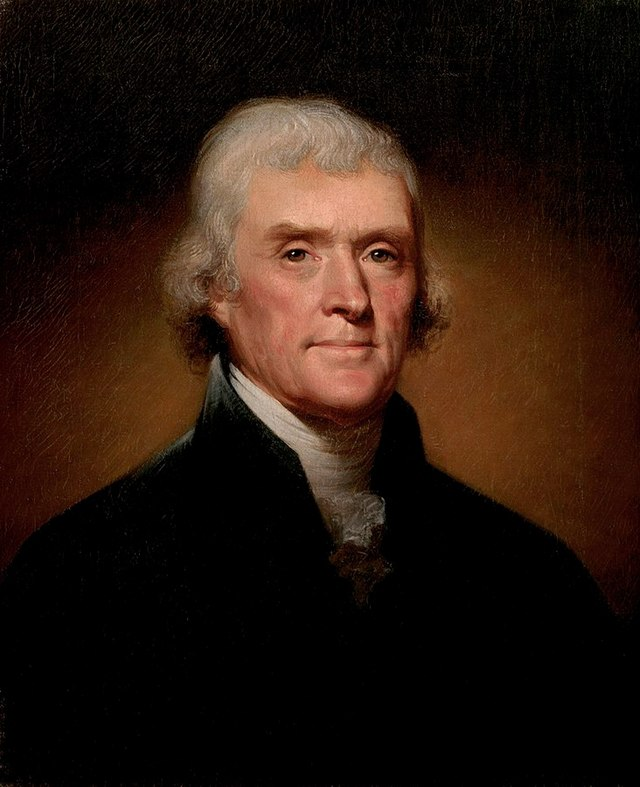 Federalist No. 70 (1788)
AP® REQUIRED DOCUMENTS
Wapples, pg. 301
Federalist No. 70 (1788)
In this Federalist Paper, Alexander Hamilton argues for a strong executive leader, as  provided for by the Constitution, as opposed to the weak executive under the Articles of Confederation. He asserts, “energy in the executive is the leading character in the  deﬁnition of good government. It is essential to the protection of the community against  foreign anacks…to the steady administration of the laws, to the protection of property…  to justice; [and] to the security of liberty….”

Though some had called for an executive council, Hamilton defended a single executive as “far more safe” because “wherever two or more persons are engaged in any common…  pursuit, there is always danger of diﬀerence of opinion…bitter dissensions are apt to  spring. Whenever these happen, they lessen the respectability, weaken the authority.”  Hamilton also argued that a single executive would be watched “more narrowly” and  vigilantly by the people than a group of people would be.
Federalist No. 70 (1788)
1. What beneﬁts does a strong presidency provide to a representative democracy?
4. What, according to Hamilton, is the most necessary quality for a president?
A strong presidency provided unity, stability, and protection, a strong  presidency not only protects the people from other countries, but also from themselves.
Hamilton considers energy the most necessary quality for a president.  Energy is needed to protect the people's rights and liberties.
2. Why does a weak executive create a bad government?
5. What are characteristics of the legislative branch?
The legislative branch includes discussing/arguing/passing/settling laws  and past disputes. They regularly exercise their powers through the  Supreme Court and lower courts to show their agreements and the  people's opinions as a whole.
If the executive branch is weak, there is no one to protect the people's  rights and liberties. This then causes distrust in the government, which  shows the liabilities.
3. What are four ingredient of an energetic executive?
Four ingredients of an energetic executive branch are unity, competent powers, adequate provision for its support, and duration. By showing so, the people begin to trust the government.
Federalist No. 70 (1788)
8. Why is disagreement within the legislative branch beneﬁcial, while in the  executive branch it is detrimental?
How do human weaknesses complicate decision-making, according to Hamilton?
Hamilton argued that human weaknesses will create unnecessary concerns in decision making. Which led them to believe that the existence of Congress  within the government will only become the hindrance for Government  because it slowed down the decision-making process. But he did not consider  who will watch over the government if congress does not exist.
Disagreement within the legislative branch can usually lead to good things.
When the Congress is arguing about something, two sides want their side to win, and they represent two sides of the population. When they manage to  ﬁnd a solution or common ground on an issue, that means that it's usually a  compromise so the issue in question moves forward a bit in such a way that it suits both sides a bit.
Disagreement in the executive branch however is not beneﬁcial because it
can cause delays in administering laws or signing them into law, or it can  cause for people who did something bad to answer for it at a later time  which gives them time to escape, or anything similar. Nothing good can come  out of disagreement within the executive branch.
What problems might arise if the presidency were split between two people?
If the presidency were split between two people, they would disagree because of the diﬀerences in their beliefs. Since they would not be able to  agree on most things, action could not be taken, about certain events, until  after everything had died down.
THE IMPERIAL PRESIDENCY
Throughout much of this century, the President has been the “great engine of democracy.”
The President was supposed to exercise great power to meet his goals.
In the wake of the Vietnam War and Watergate, however, Congress reasserted itself against  what came to be seen as an “Imperial Presidency.”
The Imperial Presidency suggested that presidential power had grown excessive  ("imperial").
Response:
Economic growth necessitated a strong executive branch
Congress itself delegated strong powers to the executive branch, esp. in area of foreign  policy
10
THE IMPERIAL PRESIDENCY – AREAS OF ABUSE
WAR POWERS
Constitutional conﬂict of Congress' power to declare war vs. President's  power as Commander-in-Chief.
In the 18th century, Congress had more time to deliberate war issues; in the  modern era, however, Presidents have argued that they need more ﬂexibility  to meet rapidly changing conditions.
Presidents have sent troops without a congressional declaration of war more  than 125 times. This has happened very frequently since 1945.
Congress has in fact generally gone along with these operations, and has of  course funded them, as well. When public opinion turns against the  operations, however, Congress has often responded (e.g., Vietnam War).
One of the reasons Congress has gone along with these operations without a  formal declaration of war is that such a declaration carries with it the transfer of great emergency powers to the President that the Congress may not want  to grant him.
5
THE IMPERIAL PRESIDENCY – AREAS OF ABUSE
EMERGENCY POWERS
In time of war or  emergency, the President  assumes great powers.
Examples:
Suspension of habeas  corpus
Control of  communication and  transportation
Declaration of martial  law
Patriot Act
5
THE IMPERIAL PRESIDENCY – AREAS OF ABUSE
USE OF EXECUTIVE AGREEMENTS not in the Const. but implied (RATHER THAN TREATIES)
Deﬁnition: Deal between the President and the head of another nation (e.g., the destroyers-for-bases deal between FDR and Churchill in  1940).
Unlike a treaty, executive agreements DO NOT require SENATE ratiﬁcation.
Since WWII, the number of executive agreements has vastly outnumbered the number of treaties. Between 1980-1991, there were > 4100  executive agreements and less than 200 treaties.
The Constitution of the United States does not specifically give a president the power to conclude executive agreements. However, he may be authorized to do so by Congress, or he may do so on the basis of the power granted him to conduct foreign relations. Despite questions about the constitutionality of executive agreements, in 1937 the Supreme Court ruled that they had the same force as treaties. Because executive agreements are made on the authority of the incumbent president, they do not necessarily bind his successors.  Britannica
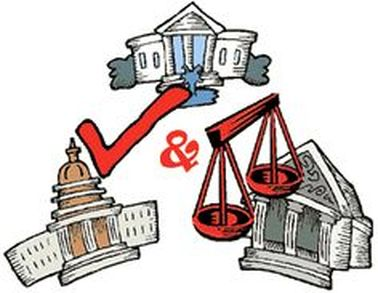 6
THE IMPERIAL PRESIDENCY – AREAS OF ABUSE
What is particularly galling to Congress is that treaties are often on relatively trivial issues (e.g., archaeological artifacts in Mexico), but  executive agreements are often on matters of great importance (e.g., military commitments to various nations).  It was suppose to be for less trivial matters but that has changed.  It is a way the President can circumvent the Senate treaty confirmation power. 
Executive Agreements have the same status of a treaty. Treaties preempt state law through operation of the Supremacy Clause. Although it may be that executive agreements entered into pursuant to congressional authorization or treaty obligation also derive preemptive force from the Supremacy Clause, that textual basis for preemption is arguably lacking for executive agreements resting solely on the President’s constitutional powers. Justia
It is often said that the Senate ratifies a treaty. It does not. The Senate may give or withhold its “advice and consent” to a treaty made by the president. Once the Senate has “consented” to a treaty, the president ratifies it by exchanging instruments of ratification with other parties to the treaty.
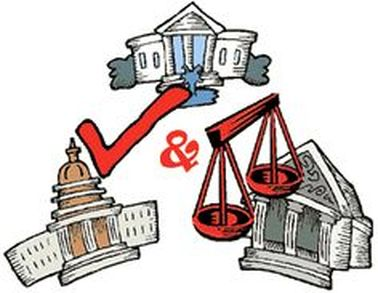 6
THE IMPERIAL PRESIDENCY – AREAS OF ABUSE
EXECUTIVE PRIVILEGE- NOT IN THE CONSTITUTION but implied in the separation of powers
Deﬁnition: The right of president to NOT divulge conversations between himself and his advisers.
Presidents claim that if such conversations were not “privileged,” advisers would be hesitant to give straightforward advice.
Critics claim that Presidents have abused this privilege by claiming it under the guise of “national security.”
In U.S. v. Nixon (1974), the Supreme Court stated that Presidents are in fact entitled to executive privilege most of the time, but not in  criminal cases.
6
THE IMPERIAL PRESIDENCY – AREAS OF ABUSE
EXECUTIVE PRIVILEGE- NOT IN THE CONSTITUTION but implied through the Constitutional Principle of  checks and balances, separation of power.
The doctrine of executive privilege defines the authority of the President to withhold documents or information in his possession or in the possession of the executive branch from compulsory process of the legislative or judicial branch of the government. The Constitution does not expressly confer upon the Executive Branch any such privilege, but it has been claimed that the privilege derives from the constitutional principle of separation of powers and from a necessary and proper concept respecting the carrying out of the duties of the presidency imposed by the Constitution.
ArtII.S2.C3.2.3 Executive Privilege: Overview
Nixon and Executive Privilege
US v. Nixon   https://www.youtube.com/watch?v=LvBmy7oqF_M  
How does Federalist 70 support the concept of  executive privilege?
COMPLETE FRQ Executive Privilege, Fed 70
6
THE IMPERIAL PRESIDENCY – AREAS OF ABUSE
IMPOUNDMENT
Deﬁnition: The refusal of the President to spend money that has been appropriated by Congress.
In the past, this was done when there was an obvious need, e.g., reducing defense spending after a war ended.
Nixon, however, impounded funds for policy objectives. Some members of Congress were livid that money was not spent when it had been lawfully appropriated by legislation. Such impoundment seemed unconstitutional.
Impoundment is unconstitutional.
6
TERM OF OFFICE
22,2
Four years

Maximum of two elected terms; Maximum of 10 years
Amendment 22 institutionalized Washington’s precedent.
Passage of 22nd Amendment (1951) was due to the Republican congress’ concern over future FDR’s.
Possible to serve just less than 10 years in oﬃce if a V.P. becomes President just after the midpoint of a  President’s term of oﬃce.
If a V.P. serves less than half of a President’s term, he can be elected to the presidency twice.
If a V.P. serves more than half of a President’s term, he can be elected to the presidency only once.
Lyndon Johnson succeeded JFK in 1963 and was therefore eligible to be elected twice.
Gerald Ford succeeded Nixon in 1974 and was therefore eligible to be elected only once.
CONGRESS RESPONDS TO THE IMPERIAL PRESIDENCY
WAR POWERS ACT OF 1973
President can send troops overseas to an area where hostilities are imminent  without a congressional war declaration only under these circumstances:
Must notify Congress within 48 hours
Must withdraw the troops after 60 days (can be extended another 30 days if the safety of  the troops requires it)
Must consult w/Congress if troops are to engage in combat
Congress can pass a resolution, not subject to presidential veto, to have the troops  withdrawn
Criticisms
Unconstitutional – an abridgement of the President’s authority as Commander in Chief
Ties the hands of the President – too inﬂexible
Makes it easy on the enemy – just wait 60-90 days
Presidents have claimed the act to be unconstitutional, some have disregarded it, but  there has been no lawsuit to determine its constitutionality. A “political hot potato?”
19
CONGRESS RESPONDS TO THE IMPERIAL PRESIDENCY
EMERGENCY POWERS
Passage of National Emergencies Act of 1976
President must inform Congress in advance of powers to be used in emergencies.
State of emergency automatically ends after 6 months.
President can declare another 6 months of emergency, subject to congressional  review.
IMPOUNDMENT
Budget and Impoundment Control Act of 1974-meant to prevent impoundment by president
If President impounds funds temporarily (deferral), either house can override.
If President impounds funds permanently (rescission), that act is automatically  voided unless both houses of Congress approve within 45 days.
Establishment of Congressional Budget Oﬃce (CBO) as a check on OMB-Office of Management and Budget
Congress given three additional months to consider the President’s proposed  budget.
20
CONGRESS RESPONDS TO THE IMPERIAL PRESIDENCY
CONFIRMATION OF PRESIDENTIAL APPOINTEES
Senatorial courtesy a long-established practice: before President makes an appointment to a federal district court within a state, he will consult with the two senators of that  state to get their approval of said nominee.
In general, senatorial courtesy only applies in cases where the appointee's job function and influence extend only over one particular state. So, if the president nominated a person to fill an open position in Ohio, and a U.S. Senator from Ohio was not in favor of that nomination, under senatorial courtesy, that nominee would not be approved by the rest of the Senate.

The philosophy behind senatorial courtesy is that the Senator from a particular state would have more extensive knowledge of the wishes of the people of his/her state and would be able to speak for them. There is no requirement that there must be a problem with the nominee; it is simply a courtesy to the senators from the impacted state that they may have a say in who is appointed to fill a position that directly impacts their constituents.

Although it is not in writing, as senatorial courtesy is strictly informal and customary, not a legally binding process, in practice, it is used only for appointments that impact one state rather than federal appointments.     https://study.com/academy/lesson/what-is-senatorial-courtesy-definition-examples.html
CONGRESS RESPONDS TO THE IMPERIAL PRESIDENCY
Much closer scrutiny given by Senate to recent appointments, e.g., rejection  of Bork as Supreme Court Justice, emotion-charged hearings for Clarence  Thomas.
"Rule of ﬁtness" seems to no longer be suﬃcient; now, a nominee's policy  preferences are fair game for much more senatorial scrutiny than before.
Long conﬁrmation delays (through use of the “hold”) of years with some of  Clinton’s judicial nominees due to the belief that the nominees were too  liberal/out of the judicial mainstream. Democrats in Senate returned the  favor in the Bush Administration by delaying conﬁrmations.
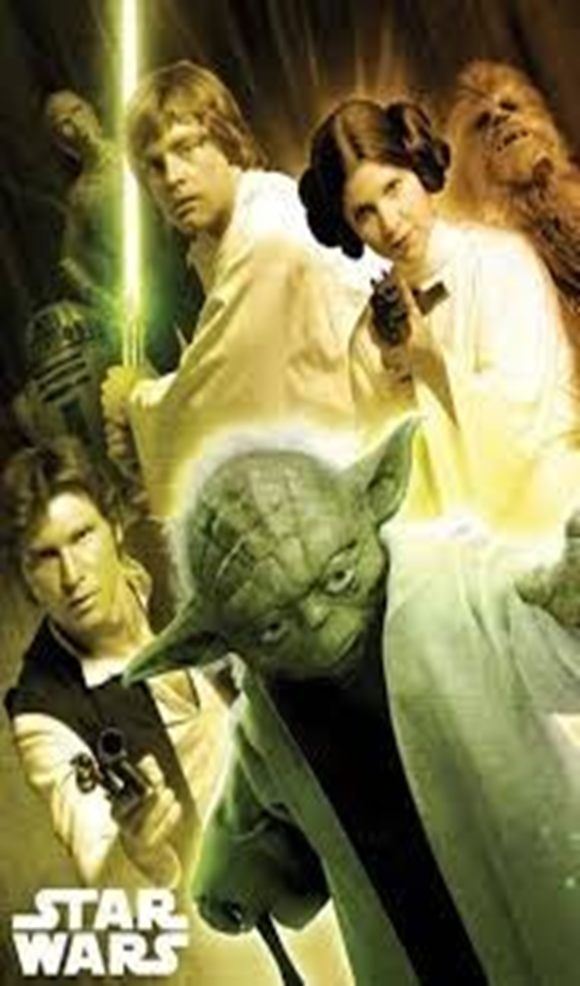 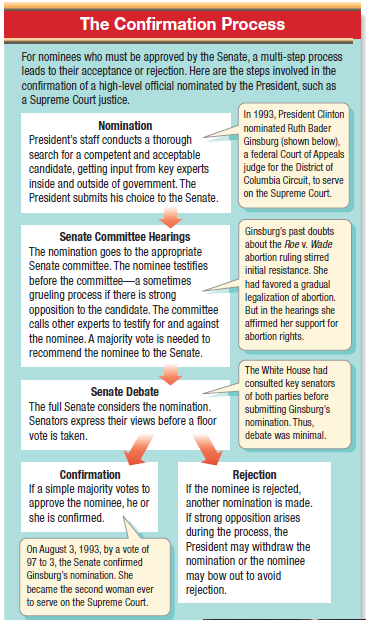 CONFIRMATION OF PRESIDENTIAL APPOINTEES
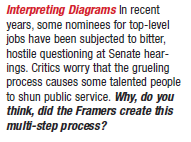 23
CONGRESS RESPONDS TO THE IMPERIAL PRESIDENCY
LEGISLATIVE VETO
In the past: Congress passed a law, the relevant executive agency issued regulations to enforce the law, Congress could  then analyze those regulations and veto them if it so desired.

The legislative veto was a way of forcing the bureaucracy to  conform to congressional intent.

In the case of INS v. Chadha (1983), however, the Supreme Court declared the legislative veto to be an unconstitutional violation of separation of powers.
24
CONGRESS RESPONDS TO THE IMPERIAL PRESIDENCY
FOREIGN AFFAIRS
Extensive debate over U.S. involvement in the Gulf War. Although Bush 41 did not  use the War Powers Act, he did go to Congress to get its approval for U.S. action.

Congress gave strong support to Bush 43 and the war on terrorism.

Extensive debate over U.S. involvement in war against Iraq in 2003. Although Bush  43 did not use the War Powers Act, he did go to Congress to get its approval for U.S.  action. Increasing criticism over war in Iraq.

Use of appropriations power to inﬂuence foreign policy. Congress tried to force Bush  43 into a deadline for withdrawing troops from Iraq by using funding as a lever.

Criticism of Patriot Act and secret domestic surveillance programs of NSA without  going through Foreign Intelligence Surveillance Act court for prior approval.
25
SUCCESSION
If oﬃce of presidency is vacant due to death, resignation, or impeachment and  removal, the V.P. becomes President.
He in turn nominates, and Congress conﬁrms, a new VP.
If V.P. dies before his inauguration as President, the line of succession is as  follows:
Speaker of the House
Senate President Pro Tempore
Sec. of State
Sec. of Treasury
Sec. of Defense
Other Cabinet secretaries in order of the creation of their oﬃces (Presidential Succession Act  of 1947)
SUCCESSION
If the President is disabled, the 25th Amendment applies:
The President informs the Congress of disability and the V.P. becomes Acting President.
If the President is unable to inform Congress (e.g., coma), the V.P. and a majority of Cabinet  secretaries can go to the Congress and receive approval for the V.P. to become Acting  President.
In either case, the President regains powers by informing Congress of his intent to return.  In case of dispute, Congress has the power to decide who shall be President
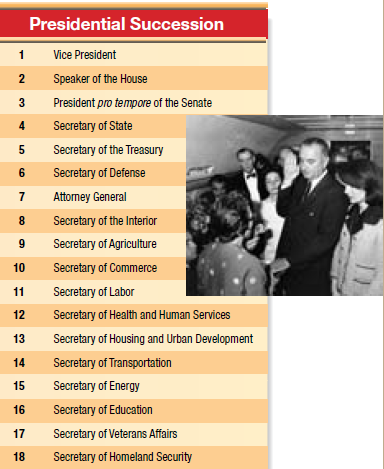 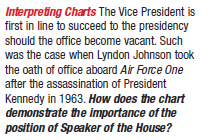 INCOMPLETE PRESIDENTIAL TERMS
What does superscript ‘b’ mean? How was this possible?
How have presidents interpreted and explained the use of formal and informal powers?
UNIT 2Topic 2.7
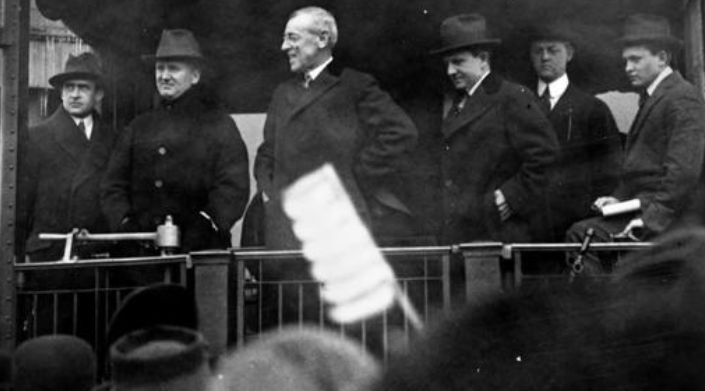 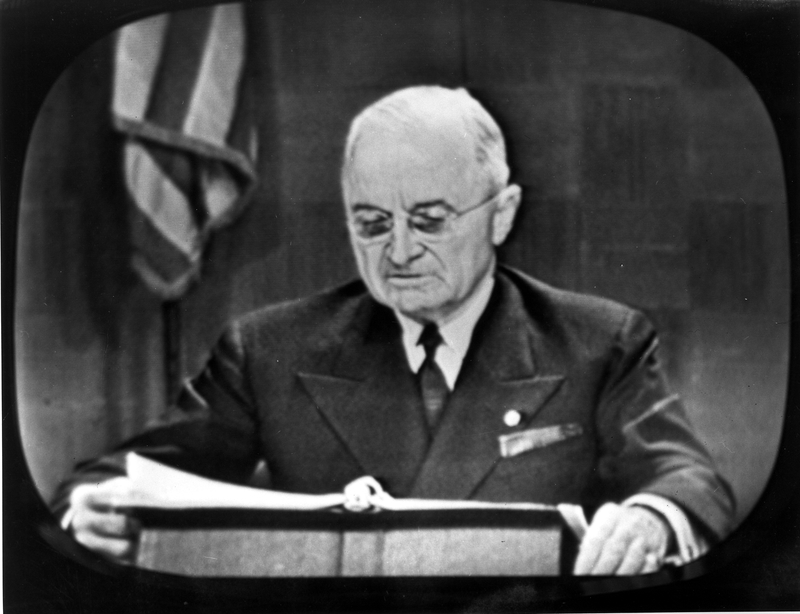 AMSCO pg. 166-171
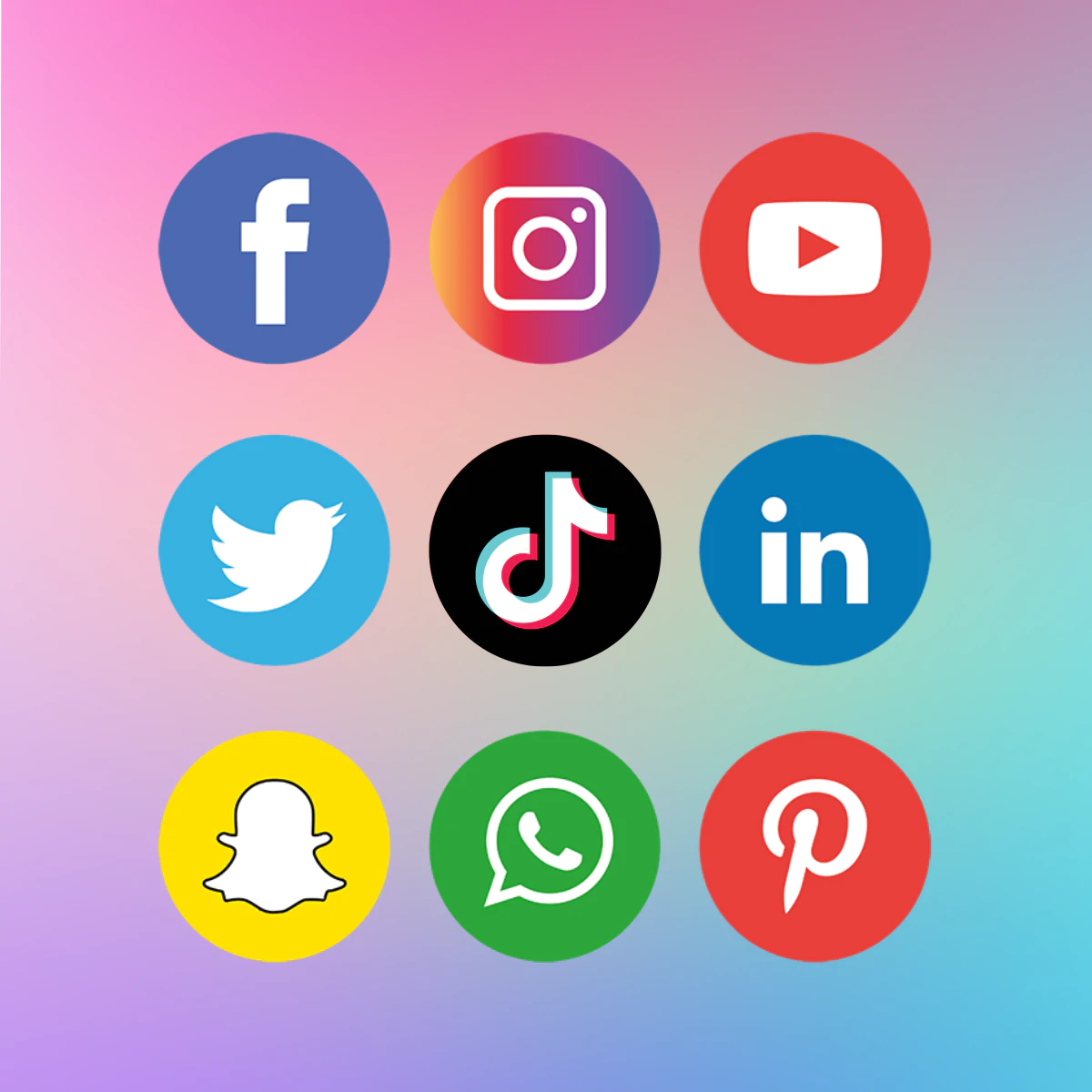 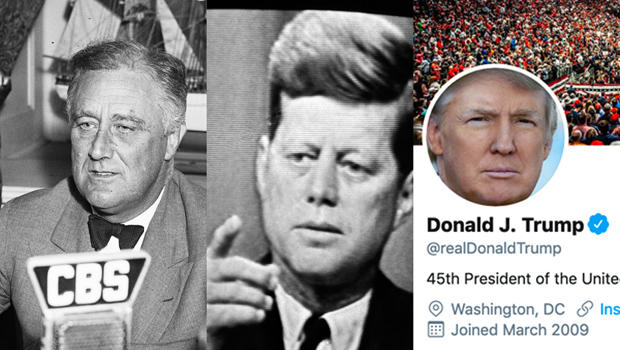 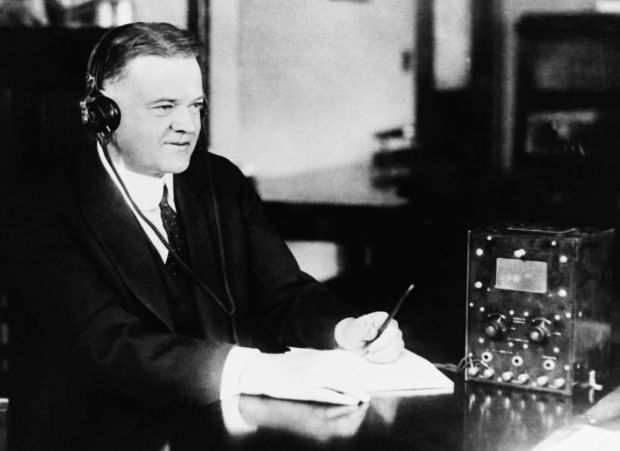 2.7 Presidential Communication
31
TOPIC 2.7 Presidential Communication
Explain how communication technology has changed the president’s  relationship with the national constituency and the other branches.
The impact of presidential communication has increased with advances in communication technology.
i. Modern technology, such as social media, allows for rapid responses to political issues.
ii. Nationally broadcast State of the Union messages and the president’s   bully pulpit are tools for agenda setting that use the media to influence public views about which policies are the most important.
The president uses the traditional media or digital medial to inform the public so that the public can then put pressure on members of congress to carry out the president’s agenda .
The President As Communicator-in-chief
The Constitution grants the president the power to “recommend to Congress such measures as he shall judge necessary and expedient”, meaning he can try to influence the legislative actions of Congress especially from the perspective of the manager who will carry out such policies. The President has many tools to influence Congress to pass his legislative agenda.
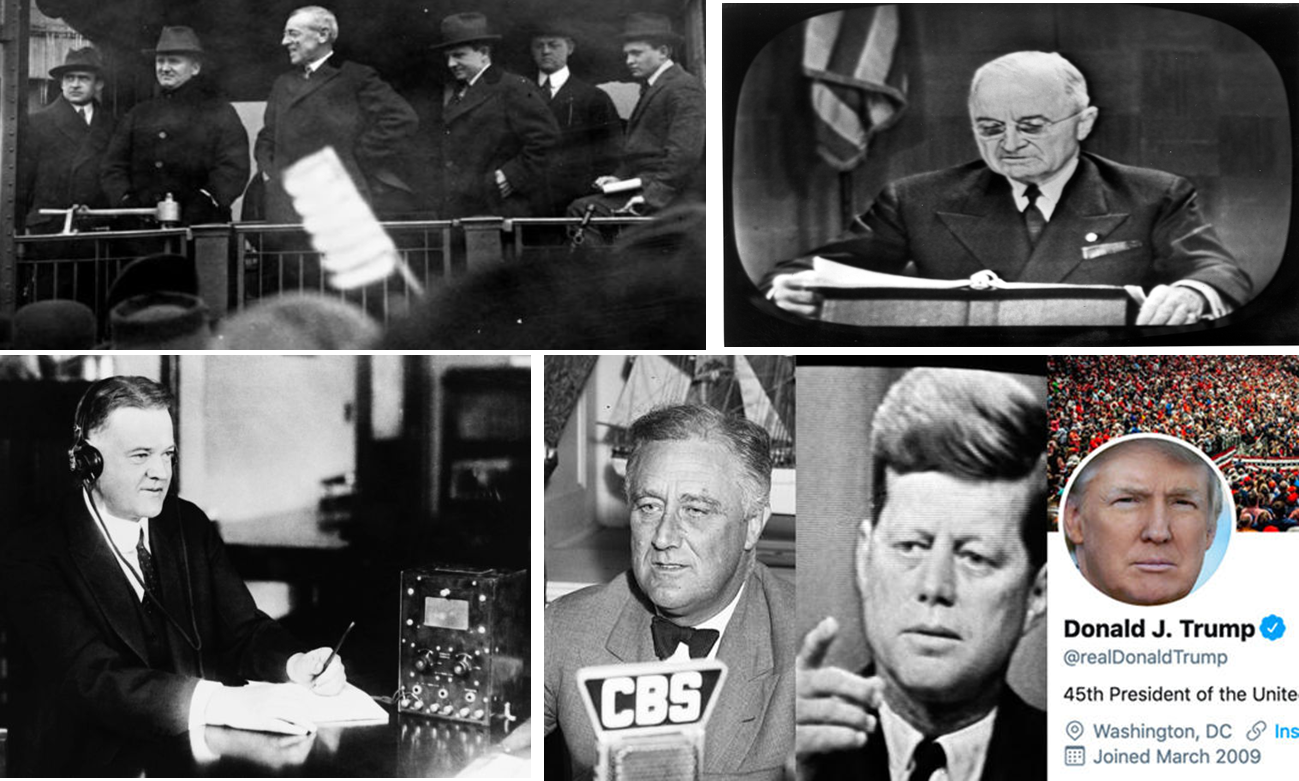 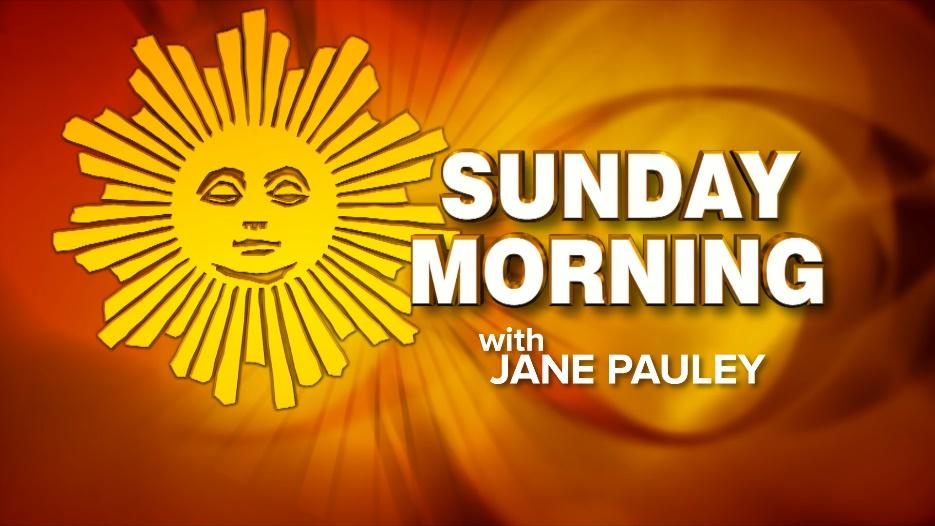 https://www.cbsnews.com/video/communicator-in-chief-how-presidents-use-the-media/
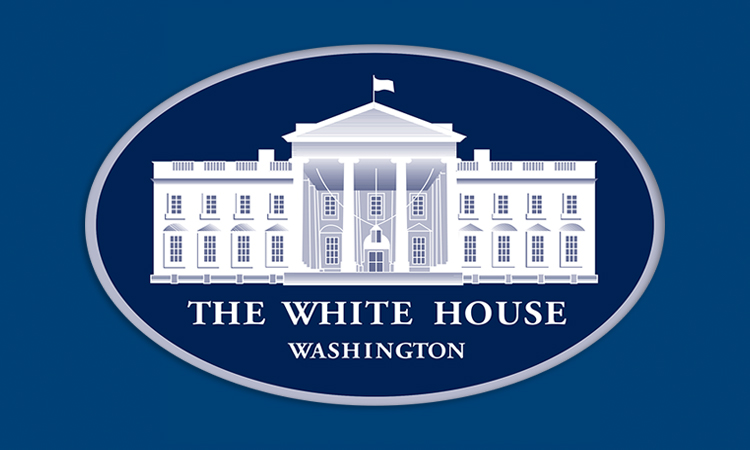 2.7 PRESIDENTIAL COMMUNICATION
How technology has changed presidential  communication
How the president communicates to the national constituency and Congress
Presidents have leveraged changes in communication technology to enhance their power by appealing  directly to the American public. For example, Franklin D. Roosevelt broadcast his fireside chats over the radio, keeping the public informed of his policy goals aimed at  righting the economy after the Great Depression. In the  twenty-ﬁrst century, presidents have used social media  to reach large audiences of Americans and to respond  rapidly to political issues.
When setting a policy agenda, presidents have taken advantage of contemporary technology and social  media to inﬂuence the national constituency, promoting  presidential policy goals via the president’s bully pulpit.  The State of the Union is an opportunity for presidents  to inform Congress and the American public of policy goals, and to signal which legislation he may veto. A check on Congress.
From Khan Academy website
BULLY PULPIT
Merriam-Webster’s dictionary defines BULLY PULPIT as a prominent public position (such as a political office) that provides an opportunity for expounding one's views.
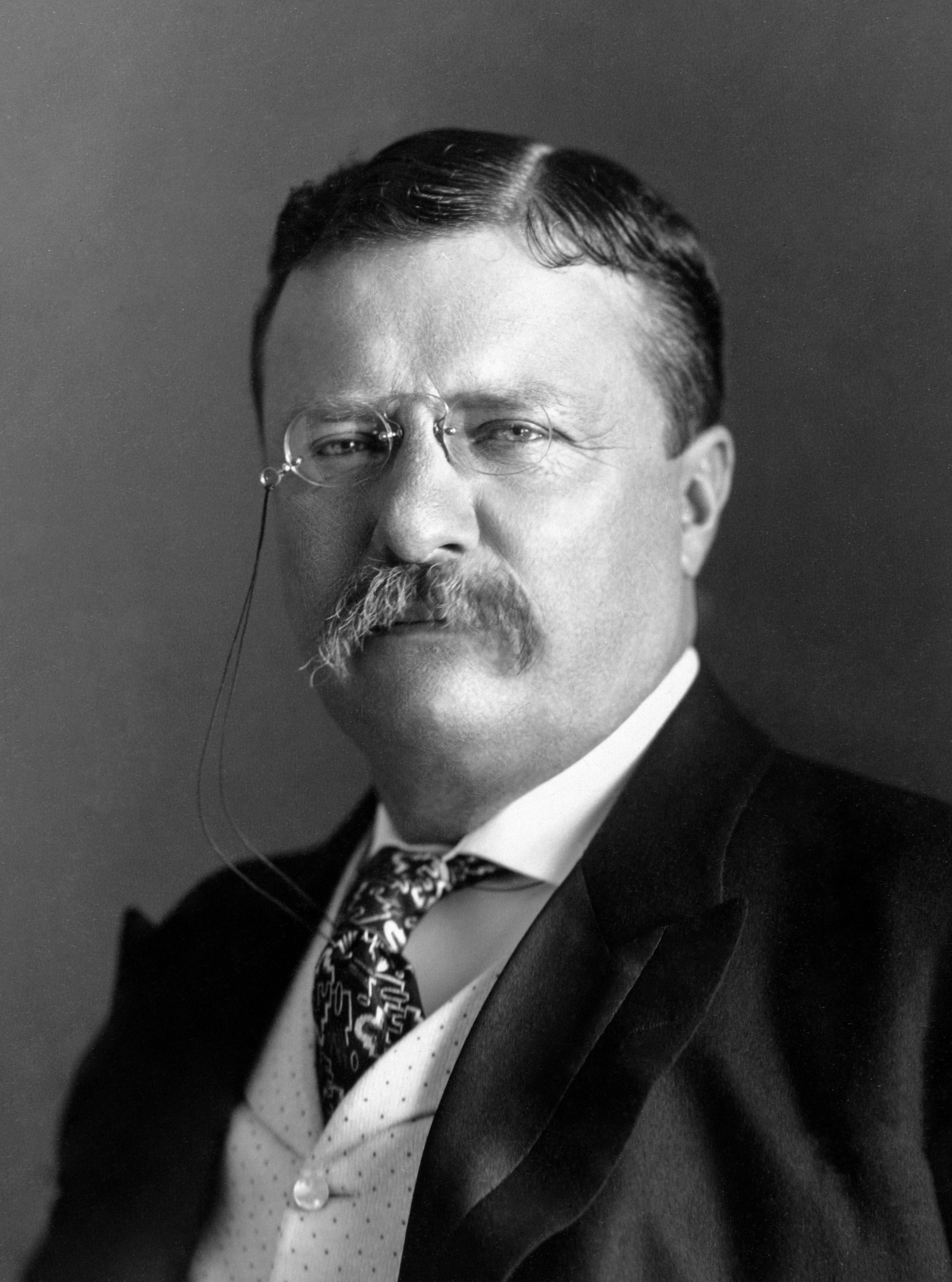 The term was first used by President Teddy Roosevelt as a reference to the White House meaning he could use the White House as a platform to promote his agenda; to communicate to the American people his agenda.  Presidents figured if they could win over the American people to their agenda, the American people can then put pressure on Congress to pass his agenda.
Manage a crisis
Demonstrate leadership
Announce appointment of Cabinet members and Supreme Court Justices
Set and clarify the national agenda
Achieve a legislative agenda
Announce foreign policy initiatives
President Ronald Reagan – His nickname was the Great Communicator
The President As Communicator-in-chief
Media’s role is to be a watchdog and hold politicians accountable
Relationship with the Press
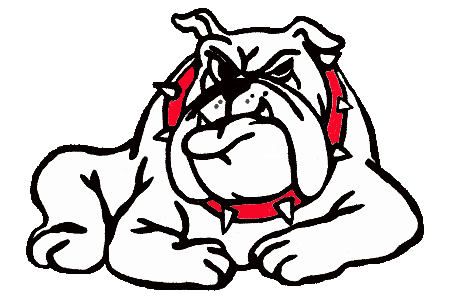 Presidents and media are often adversaries
Many people in the White House deal with the  media, but the press secretary is the main contact  person
Media is often more interested in the person, not  the policies
News coverage has become more negative

Going Public
Public support is perhaps the greatest source of inﬂuence (power) a president has
Presidential appearances are staged to get the  public’s attention
As head of state, presidents often perform  many ceremonial functions which usually result  in favorable press coverage
The State of the Union
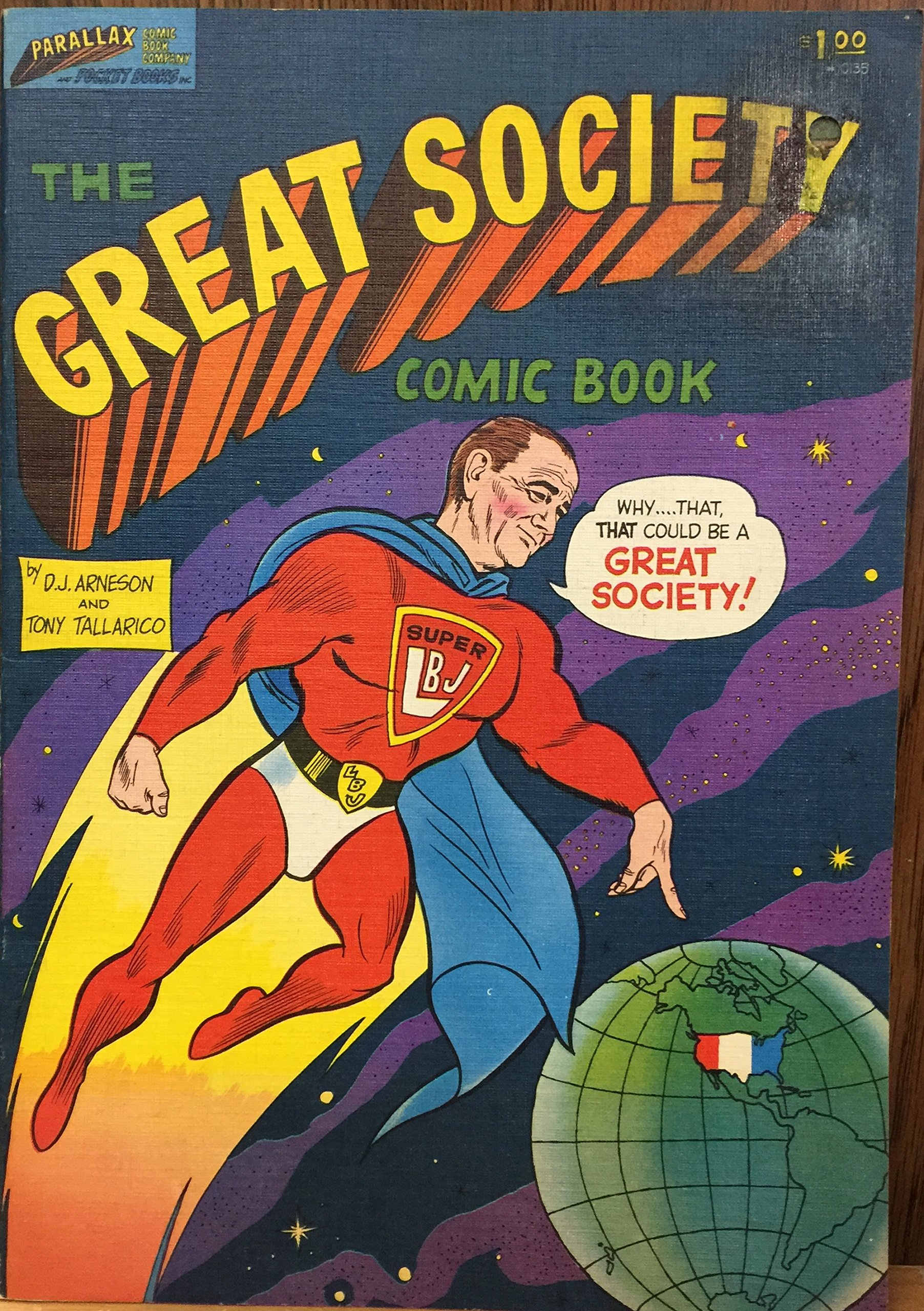 The Constitution requires the president to keep Congress informed about “the state of the union.” This has become the annual State of the Union Address to a joint session of Congress, in which the president often outlines the administration’s legislative agenda.
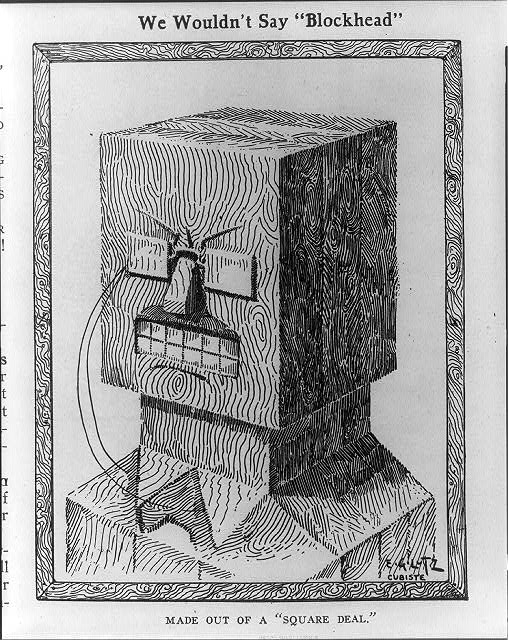 The president outlines the administration’s legislative agenda in the State of the Union address. Some notable examples:

Teddy Roosevelt’s the Square Deal
Woodrow Wilsons’s New Freedom
Franklin Roosevelts the New Deal
John F. Kennedy the New Frontier
Lyndon Johnson’s Great Society
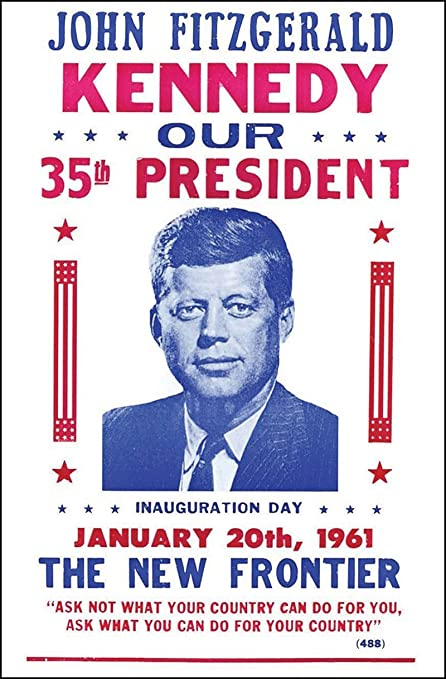 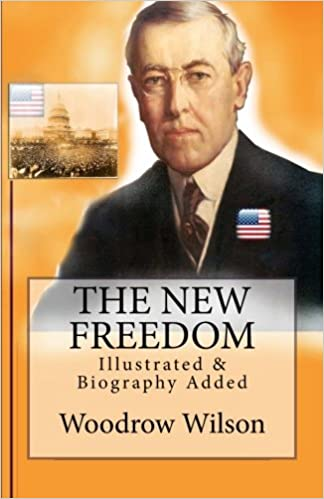 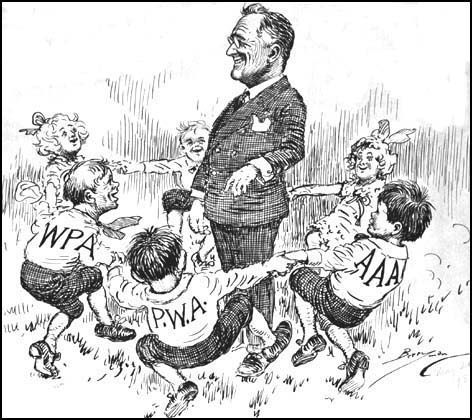 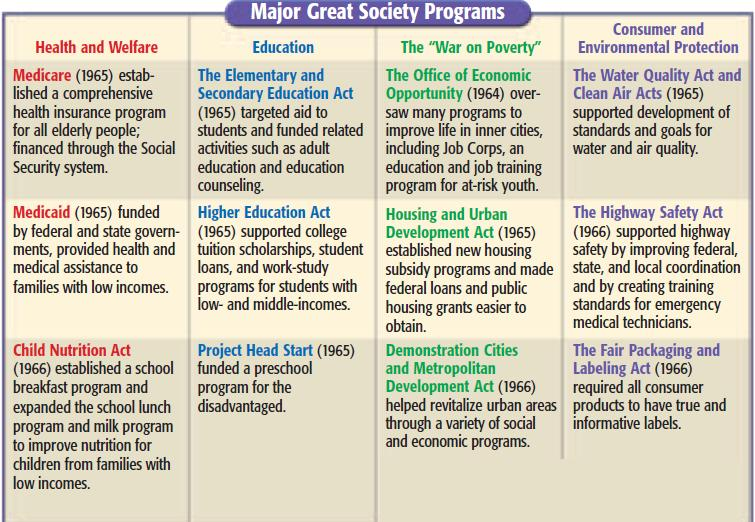 How has communication technology changed the president's relationship with the American people and other branches of government?
IMPEACHMENT
The vice president secedes if the president leaves oﬃce due to  death or resignation or convicted of impeachment
Impeachment is investigated by the House, tried by the Senate with  the Chief Justice presiding.
Only three presidents have been impeached: Andrew Johnson, Bill Clinton & Donald Trump (neither was convicted).
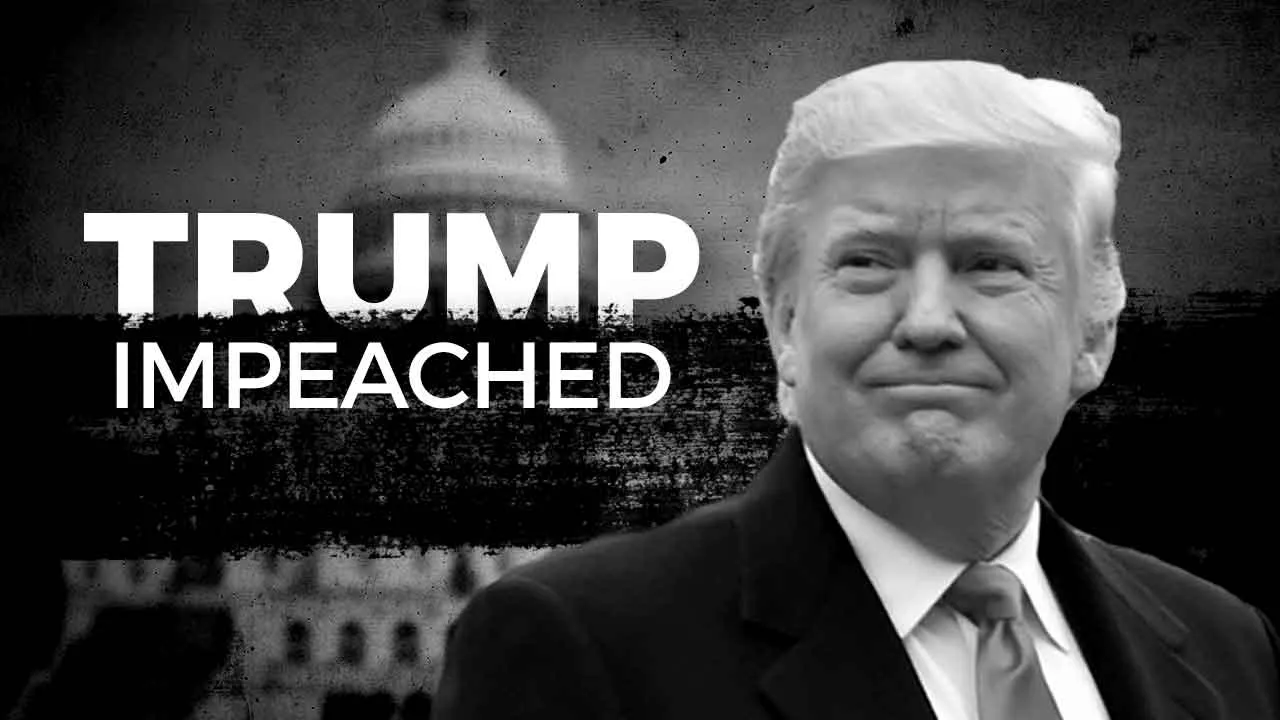 SOURCES OF CONFLICT BETWEEN THE PRESIDENT AND CONGRESS
SEPARATION OF POWERS AND CHECKS AND  BALANCES
The Constitution is "an invitation to struggle between the  President and Congress." There is supposed to be conﬂict.

EACH REPRESENTS DIFFERENT CONSTITUENCIES:
Members of Congress represent state and local interests  ("All politics is local").
The President, however, represents the national interest.

DIFFERENT TIMES OF ELECTION
Diﬃcult for either to gain excessive power for any great  length of time
Clinton was elected in '92 with a majority of Democrats  in Congress, but just two years later the Republicans  captured a majority of both houses.
PARTISANSHIP
Since 1952, Presidents have often faced a Congress that has  had a majority of the opposing party.
Even when the Congress has a majority of the same party as  the President, intra-party struggles are common. With the  weakening of political parties, the President does not have  a strong "hold" on members of his own party in Congress.  For example, some congressional Republicans wanted a  stricter immigration policy than Bush 43.

“TWO PRESIDENCIES” THESIS
–		Congress tends to be more cooperative with the President  on foreign policy and national security issues (esp. in a  crisis), but is less cooperative on domestic and economic  issues.
SOURCES OF PRESIDENTIAL INFLUENCE ON CONGRESS
CHIEF OF PARTY ROLE
Convincing members of Congress to act in interests of  "party unity."

PERSONAL LOBBYING OF MEMBERS OF CONGRESS
Use of both favors and punishment for cooperative  or uncooperative members.

VETO, OR ITS THREAT
93% of vetoes are not overridden, so even the threat  of a veto carries weight.

PRESENCE OF A NATIONAL EMERGENCY
USE OF MEDIA
Media focuses more on a single person than on 535  people.
President can easily go directly to the people with his  case.

"MANDATE FROM THE PEOPLE" after winning  election by a large margin.

PATRONAGE
Enables a President to carry out policy his way.
Enables a President to cultivate members of Congress  by seeking their input on appointments.